El evangelismo de Jesús
39
El siervo vigilante
Lc 12:35~48
Himnario 182 (Da lo mejor al maestro)
Hoy aprender
1. Saber que el día de la venida del Señor está cerca.
Palabra
2. Como siervo fiel y prudente, hay que ser fieles en la obra del Señor cada uno en su puesto.
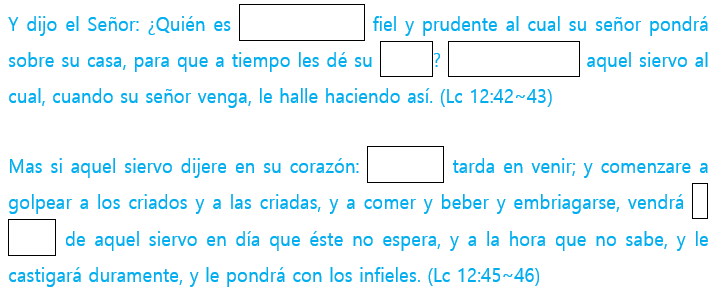 112
Palabra     Entender
El Antiguo Testamento profetiza dos aspectos de la venida de Cristo a este mundo. El primero es Cristo que salvó las almas sufriendo por los pecados de todos los hombres. El segundo es Cristo, quien vendrá a esta tierra como rey de los reyes para juzgar a todos los hombres. Jesús vino a esta tierra según el Antiguo Testamento, tomó la cruz y murió para cumplir nuestra salvación. Jesús, que vendrá de nuevo, vendrá como el juez que juzgará a los vivos y a los muertos.
Por lo tanto, “la segunda venida de Jesús está cerca”, significa que se acerca el tiempo en que estaremos en el tribunal de Cristo. En San Lucas capítulo 12, Jesús explicó el juicio como la forma en que el amo de la casa alabó y reprendió a cada uno de los siervos, respectivamente por lo que hicieron con los bienes de su amo mientras él estaba en una casa donde se celebraba una boda, y no estaba en su propia casa.
El siervo fiel y prudente espera a su amo estando despierto mientras trabaja con fervor en las tareas de su amo, mientras él está ausente. El resultado es que cuando el amo vuelve, toma cargo de todas las posesiones y el elogio del amo. Por el contrario, hay siervo que, aunque conoce la voluntad del amo, piensa que el amo se retrasará, y no solo descuida el trabajo que le encargó el amo, también golpea a los criados, come, bebe y se emborracha. La consecuencia es que cuando el amo vuelva, el hombre infiel es castigado por la ley.
El Señor nos está diciendo que estén ceñidos nuestros lomos, y nuestras lámparas encendidas. Debemos estar velando con el corazón de que el Señor puede venir incluso hoy en este momento, guardar nuestra posición y convertirnos en un ‘siervo vigilante’ que silenciosamente hace su trabajo.
Resumen de la lección
113
Palabra     Escríbelas en la tabla de tu corazón (Recitación)
Vosotros, pues, también, estad preparados, porque a la hora que no penséis, el Hijo del Hombre vendrá. (Lc 12:40)
Therefore you also be ready, for the Son of Man is coming at an hour you do not expect. (Lk 12:40)
Subraya las palabras o frases clave en el versículo.
1
¿Por qué vendrá Jesús cuando no pensamos?
2
Palabra     Cambiar mi mente a la palabra
La Biblia profetiza la venida de Jesús a este mundo de dos maneras. Lee las palabras y escribe cada una de ellas (Is 53:2~6, Is 63:1~6, 1Ts 4:16~18,       Ap 19:14~16).
1
Jesús de la    primera venida
Jesús de la segunda venida
114
Israel se independizó según la palabra de la Biblia. Esta es una de las evidencias de que pronto se cumplirá la palabra profética de la segunda venida del Señor. Busca y escribe solo tres evidencias de que la segunda venida de Jesús está cerca.
2
1)
2)
3)
Si el Señor viene hoy, ¿con qué aspecto te encontrarás con el Señor? Escribe de lo que te lamentarás y arrepentirás cuando veas al Señor.
3
Escribe las cosas que necesitan ser cambiadas en tu vida para encontrarte con el Señor en la forma de un siervo vigilante, y establece métodos específicos y planes de acción.
4
Las cosas que necesitan ser cambiadas
Métodos específicos y planes de acción
115
Palabra     Aplicando a la vida
La palabra de hoy
(Escribir la Palabra)
La oración de hoy
(Gratitud / Arrepentimiento / Súplica)
D
Mt 25:13
L
Ro 12:2
M
Col 4:2
116
X
1Ts 4:16
J
He 9:28
V
1P 4:7
S
Ap 22:12
117
Alegoría
Autorreflexión de Fletcher
Fletcher hizo 9 lemas y los usó como un espejo para reflejarse su hombre interior y se amonestó profundamente.
Primero, ¿Están despiertos los ojos de mi alma? Desde que abrí los ojos esta mañana, ¿he estado atento a que mi pensamiento no caiga en el engaño?
Segundo, ¿Me acercaba más a Dios cada vez que oraba? Si no, ¿no estoy atrapado en una mente débil?
Tercero, ¿Se ha debilitado mi fe por la distracción? ¿Se ha fortalecido por la lucha?
Cuarto, ¿He superado todas las palabras y pensamientos desagradables? ¿No me he complacido cuando alguien me exaltó?
Quinto, ¿He usado bien mi valioso tiempo mientras me son permitidas la luz, la fuerza y ​​la oportunidad?
Sexto, ¿Estoy ahorrando para Dios cuando es necesario que lo haga? ¿No he ahorrado algo para complacerme?
Séptimo, ¿He dominado bien mi lengua recordando que el hablar mucho incita a pecar?
Octavo, ¿Cuántas veces me he vencido a mí mismo?
Noveno, ¿Mi vida y mis palabras son dignas del evangelio y glorifican a Cristo?
118
Tengo una pregunta~
¿Existe realmente el infierno?
La Iglesia Adventista del Séptimo Día y los testigos de Jehová dicen que no hay infierno. En el Nuevo Testamento, el infierno se expresa como ‘Gehena’, que significa ‘valle de Hinom’, que es el nombre de un basurero de las afueras de Jerusalén. Entonces dicen que el infierno es una palabra simbólica.
En realidad, era un lugar donde la gente tiraba y quemaba cadáveres o basura, por lo que era un lugar donde había un olor desagradable y gusanos. Por lo tanto, Jesús usó la palabra ‘gehena’ para explicar claramente que el infierno es un lugar terrible.
El único que puede decirnos lo mejor sobre el mundo eterno al otro lado de la muerte es Dios, quien creó los cielos y la tierra, creó al hombre y sopló un alma eterna en el hombre.
Jesús, cuyo Dios vino al mundo con el cuerpo humano, habló directamente sobre el infierno varias veces. Algunas personas afirman que la historia del hombre rico y Lázaro en San Lucas capítulo 16 es una parábola, pero Jesús nunca usó el nombre de una persona al hablar de una parábola. El Señor contó un acontecimiento real de un hombre rico y Lázaro, una persona real. Y directamente, dio muchas advertencias sobre el infierno.
Y no temáis a los que matan el cuerpo, mas el alma no pueden matar; temed más bien a aquel que puede destruir el alma y el cuerpo en el infierno. (Mt 10:28)
Donde el gusano de ellos no muere, y el fuego nunca se apaga. Porque todos serán salados con fuego, y todo sacrificio será salado con sal. (Mr 9:48~49)
Jesús murió en la cruz con un aspecto miserable. Si no hay infierno, Jesús no habría tenido que cargar con nuestros pecados en la cruz de manera tan dolorosa y miserable.
En nuestra época, la tendencia a la incredulidad en el cielo y el infierno está creciendo demasiado. En los días de Noé tampoco creían en el juicio del agua, excepto la familia de Noé.
En el caso de Sodoma y Gomorra, Abraham y Lot creyeron en el juicio, pero los yernos de Lot lo consideraron una broma. Incluso ahora, mucha gente niega el infierno. Pero la Biblia testifica que definitivamente existe el infierno.
Y aquellos que niegan que no hay infierno hasta el final, sabrán que realmente existe el infierno cuando su alma esté ante Dios después de que su cuerpo muera, y llorarán y se arrepentirán.
119
Resumen
Unidad
El evangelismo de Jesús
El propósito de la venida de Jesús a esta tierra es salvar a los pecadores de un mundo pecaminoso. Por eso Jesús fue a varias regiones para predicar el evangelio. Valoraba el alma de una persona más que el mundo, se interesó y los amó hasta el final. Debido a eso, muchas personas pudieron ser salvas y este evangelio nos fue predicado. Ahora, debemos difundir activamente este evangelio a muchos países y personas de todo el mundo.
Jesús predicando
Jesús viajó a varias partes de Israel, proclamando la palabra de Dios, acercándose a los pecadores y predicándoles el evangelio de Dios. A veces predicó el evangelio frente a muchas personas, y a veces personalmente. Aquellos que fueron salvados a través del evangelismo de Jesús predicaron sobre Jesús a quienes los rodeaban. Nosotros también, si hemos entendido el evangelio y hemos cambiado a través del evangelismo, debemos predicar este evangelio a aquellos que no han sido salvos.
Ahora es el tiempo de la siega
Cuando Jesús dijo que era el tiempo de la siega, mostró compasión por las almas de los que no fueron salvos y expresó interés y amor al predicar el evangelio ocupadamente. Como Jesús, nosotros también debemos desempeñar un papel en la guía de muchos que esperan el evangelio hacia Jesús mediante la evangelización diligente y con amor.
Jesús se hizo amigo de los pecadores
Jesús fue odiado por los religiosos de esa época por acercarse a los pecadores y predicarles el evangelio. Pero Jesús salva a los que se creen pecadores, no a los que se consideran justos. Jesús, que estaba cerca de los pecadores, los salvó y se convirtió en su amigo. Los amigos de Jesús son aquellos que hacen lo que el Señor manda, es decir, los que están dispuestos a obedecer la palabra de Dios.
El siervo vigilante
Nosotros vemos esta época como la última época. No queda mucho tiempo para que venga el Señor. Por tanto, los que son salvos deben estar despiertos. Solo entonces podremos vivir una vida de obediencia a Dios y predicar el evangelio a muchas personas. Cuando vivamos como siervos vigilantes, podremos hacer la obra de Dios y recibiremos grandes galardones y gloria ante Dios.
120
Resumen
Actividad
Elige entre las siguientes actividades y organiza lo que has aprendido.
Mapa mental / Carta destinada a un personaje de la Biblia / 
Cartas de evangelización usando el contenido de la unidad / 
Artículo de periódico / Diario del personaje / Diseño de camiseta / 
Cómic de 4 viñetas / Caligrafía / Publicidad / Cartel / 
Crear un cuestionario bíblico / Crear un crucigrama
121
Entonces me invocaréis, y vendréis y oraréis a mí, y yo os oiré; y me buscaréis y me hallaréis, porque me buscaréis de todo vuestro corazón. (Jer 29:12~13)
♥ El tema de mi oración
(Escriba el tema de oración específicamente)
♥ El proceso de respuesta de oración
(Escriba lo que sucedió en medio de la oración y lo que agradecí)
♥ El resultado de la oración
(Escriba las palabras que te ha dado en medio de la oración o la parte que medité)
122
Entonces me invocaréis, y vendréis y oraréis a mí, y yo os oiré; y me buscaréis y me hallaréis, porque me buscaréis de todo vuestro corazón. (Jer 29:12~13)
♥ El tema de mi oración
(Escriba el tema de oración específicamente)
♥ El proceso de respuesta de oración
(Escriba lo que sucedió en medio de la oración y lo que agradecí)
♥ El resultado de la oración
(Escriba las palabras que te ha dado en medio de la oración o la parte que medité)
123
Mi
Oración
Entonces me invocaréis, y vendréis y oraréis a mí, y yo os oiré; y me buscaréis y me hallaréis, porque me buscaréis de todo vuestro corazón. (Jer 29:12~13)
FECHA
SOLICITA
CONTENIDO
RESPUESTA
TEMA
124
Perseverad en la oración, velando en ella con acción de gracias. (Col 4:2)
FECHA
CONTENIDO
RESPUESTA
SOLICITA
TEMA
125
Perseverad en la oración, velando en ella con acción de gracias. (Col 4:2)
FECHA
CONTENIDO
RESPUESTA
SOLICITA
TEMA
126
Perseverad en la oración, velando en ella con acción de gracias. (Col 4:2)
FECHA
CONTENIDO
RESPUESTA
SOLICITA
TEMA
127
Perseverad en la oración, velando en ella con acción de gracias. (Col 4:2)
FECHA
CONTENIDO
RESPUESTA
SOLICITA
TEMA
128